約2年
約3年
約５年
約４年
事業化判断
探査事業
（噴気試験等）
環境アセス
初期調査
（地表調査／掘削調査）
開発事業
（発電設備の設置等）
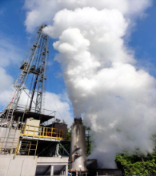 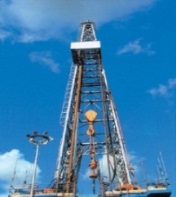 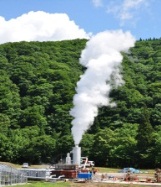 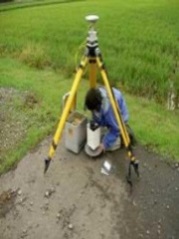 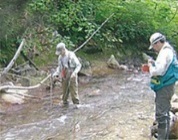 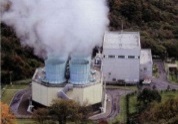 ニセコ
（北海道ニセコ町）
にせこ
あめますだけ
小安
（秋田県湯沢市）
おやす
阿女鱒岳
（北海道赤井川村）
まつおはちまんたい
みなみかやべ
あっぴ
わさびざわ
涌蓋山東部
（大分県九重町）
南阿蘇
（熊本県南阿蘇村）
みなみあそ
南茅部
（北海道函館市）
安比
(岩手県八幡平市)
松尾八幡平
(岩手県八幡平市)
山葵沢
(秋田県湯沢市)
わいたさん
やましたいけ
ばんだい
山下池南部
（大分県由布市）
磐梯
（福島県磐梯町）
その他19件
凡例：
開発地域名称
（場所）
国立・国定公園案件
（第１・２・３種地域内）
想定最大出力　26万kW
想定最大出力　6万kW
開発地域名称
（場所）
第２・３種地域外案件
（普通地域含む）